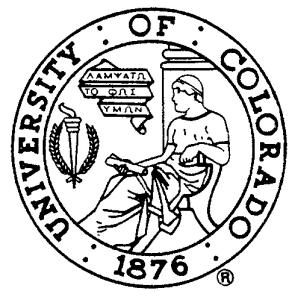 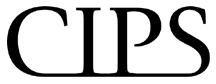 Rapid high-energy emission variability in relativistic pair plasma reconnection
Benoît Cerutti

University of Colorado, USA.
Reference: Cerutti et al. (2012b), accepted in ApJLetters, arXiv:1205.3210
In collaboration with G. R. Werner, D. A. Uzdensky, & M. C. Begelman.
5th International Symposium on High-energy Gamma-ray Astronomy, July 9-13, 2012, Heidelberg, Germany.
Motivations
Study particle acceleration in relativistic collisionless pair plasma reconnection, and its radiative signature for an external observer.
+B0
Observer
δ
E0
Current layer
photons
-B0
We want to characterize the particle distribution function f(r,p):

 Energy distribution
 Spatial distribution
 Angular distribution
Solve Vlasov equation via Particle-In-Cell simulations (VORPAL code)
[Nieter & Cary 2004]
B. Cerutti
Initial setup: relativistic Harris equilibrium
2D & No guide field
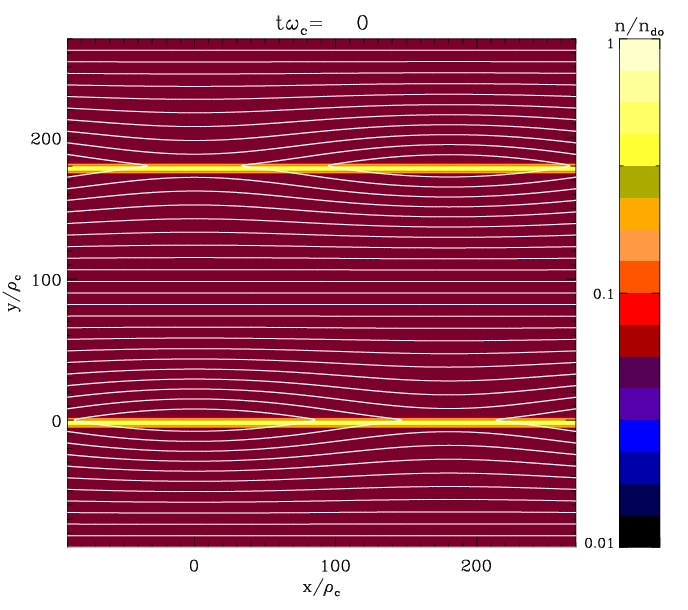 Layer thickness: δ
+B0
Drifting particles:
kT’drift=0.3 mc²
Current: -J0
Ly = 360 ρc
-B0
Upstream σ ≈ 10
Background particles:
kTbg=0.15 mc²
Current: +J0
+B0
Lx = 360 ρc
with ρc=mc²/eB0
B. Cerutti
Double periodic boundary conditions
Time evolution of reconnection
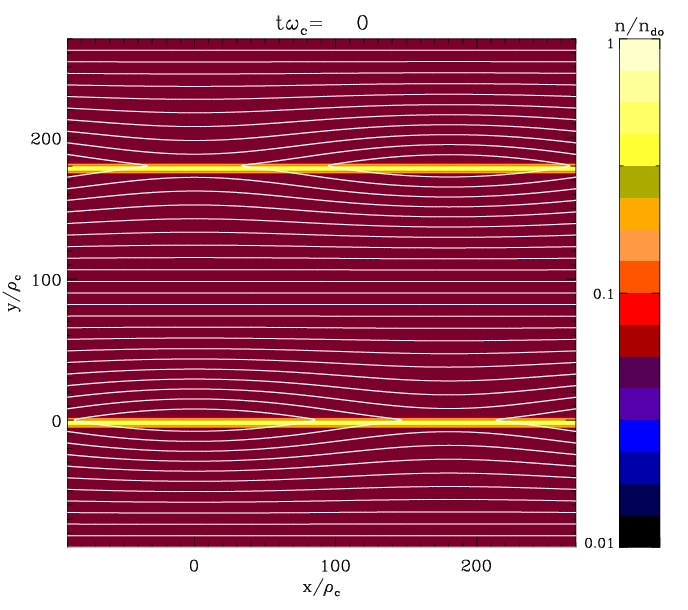 The layer is tearing unstable and breaks up into a chain of magnetic islands separated by secondary reconnection layers
Time evolution of reconnection
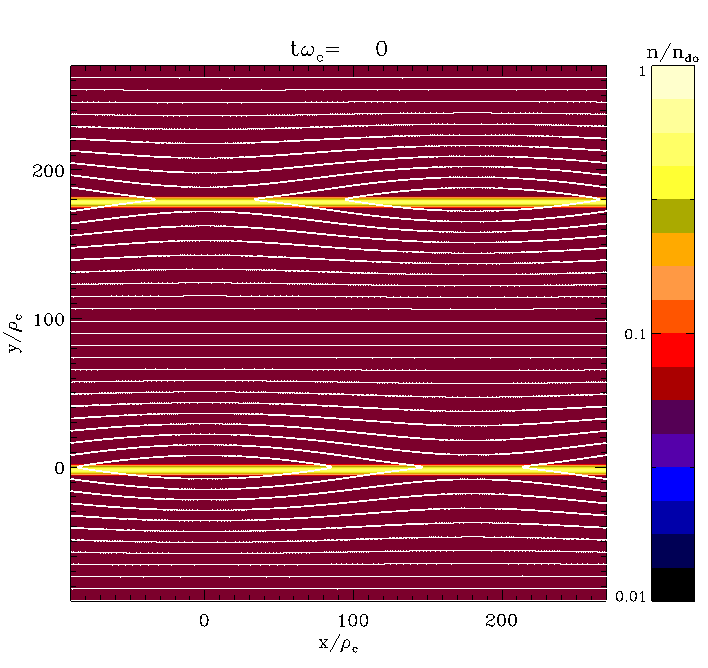 Particles are accelerated at X-points along the ±z-direction, and deflected along the ±x-directions by the reconnected field By
Particle energy, spatial and angular distributions
B. Cerutti
Particle’s energy distribution function
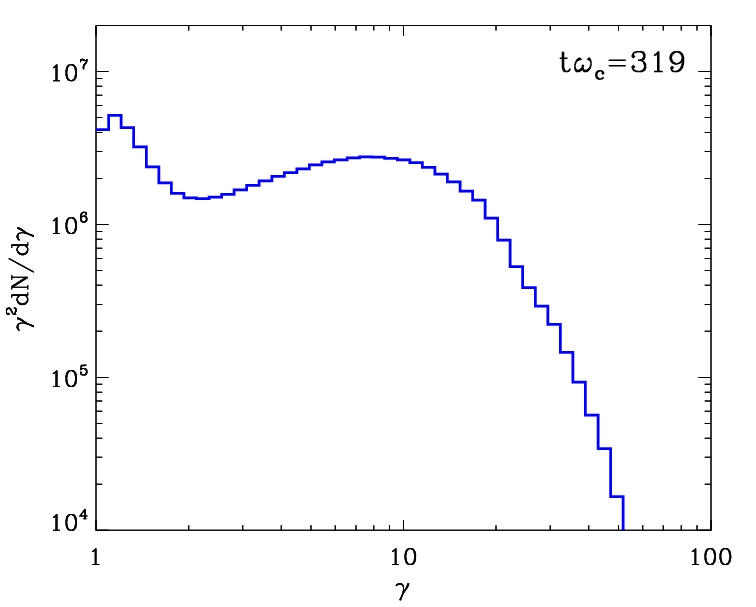 Initial cool kTbg= 0.15 mc² background particles
dN/dγ ~ γ-1/2 exp(-γ/5)
Quasi-thermal distribution
No clear evidence of non-thermal particle acceleration.
 May require a larger separation of scales (bigger box size)
B. Cerutti
Particles’ spatial distribution
All particles, bottom layer:
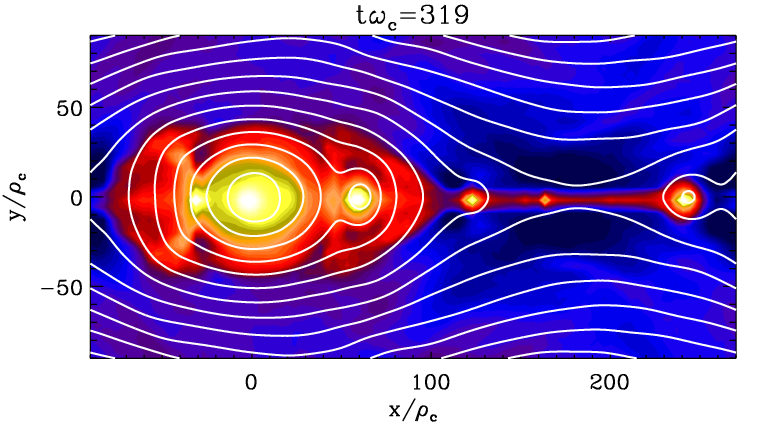 Where are the high-energy particles located?
B. Cerutti
Energy-resolved particles’ spatial distribution
@ t = 319 ωc-1
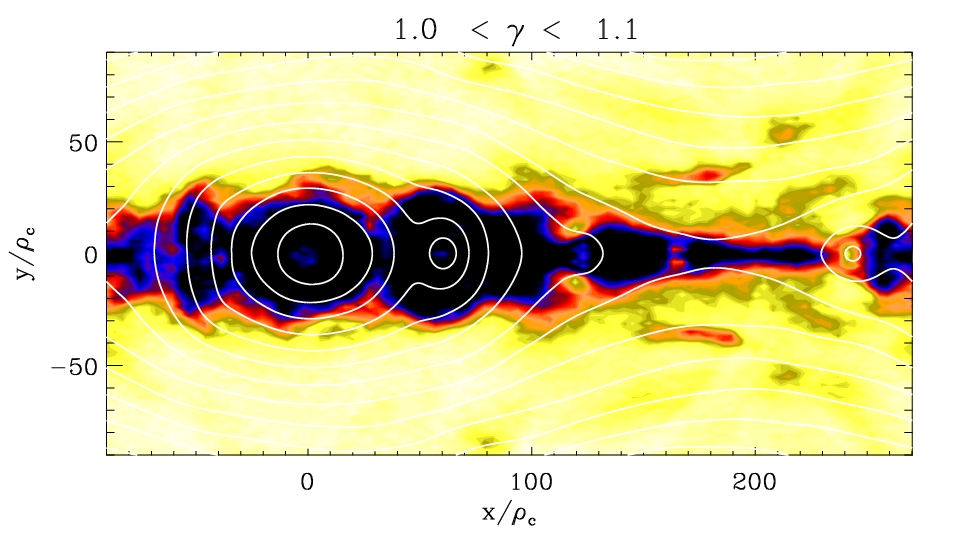 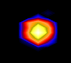 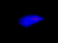 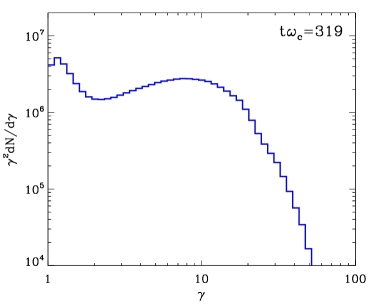 Filling factor of 50% of all the particles
fe,50% = 0.35
B. Cerutti
Energy-resolved particles’ spatial distribution
@ t = 319 ωc-1
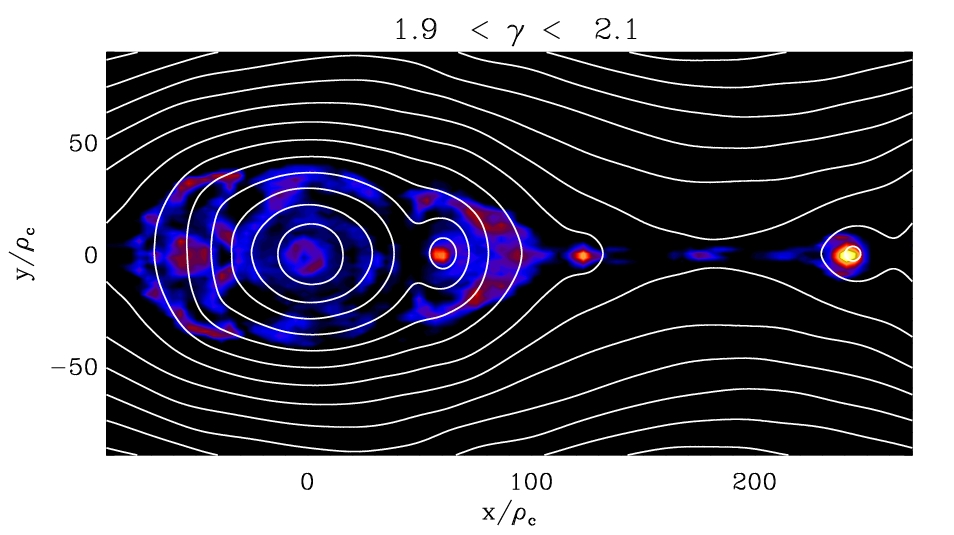 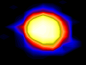 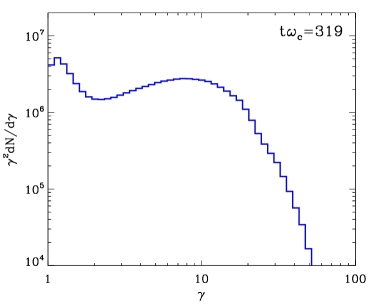 fe,50% = 0.11
B. Cerutti
Energy-resolved particles’ spatial distribution
@ t = 319 ωc-1
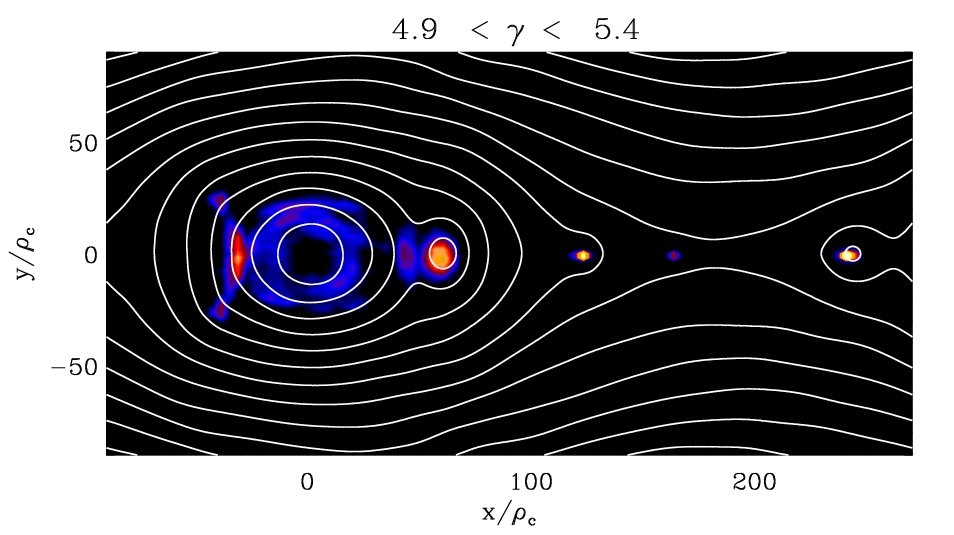 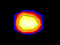 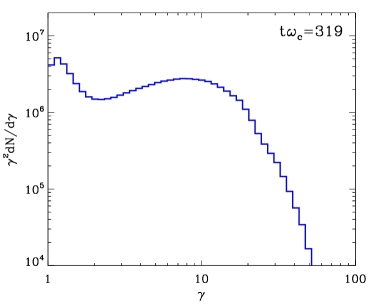 fe,50% = 0.05
B. Cerutti
Energy-resolved particles’ spatial distribution
@ t = 319 ωc-1
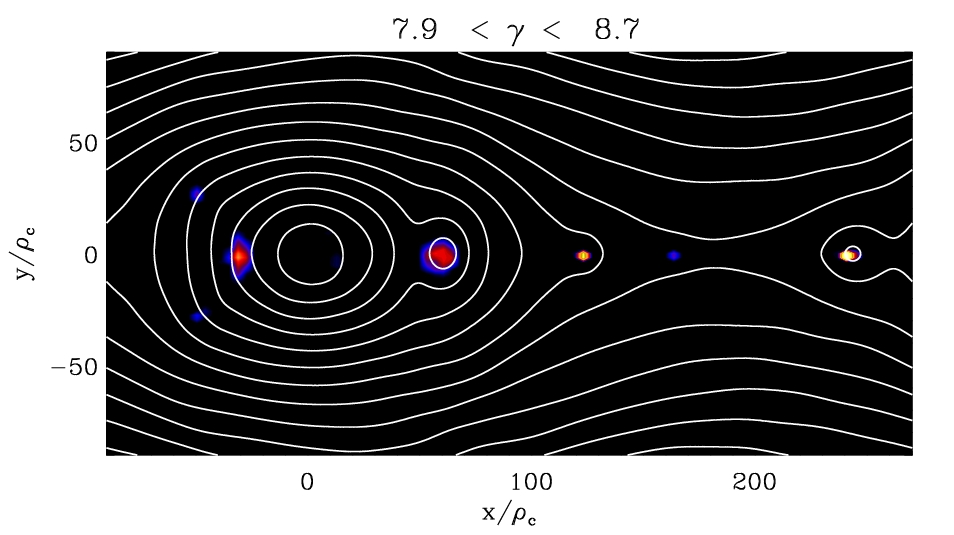 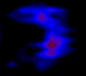 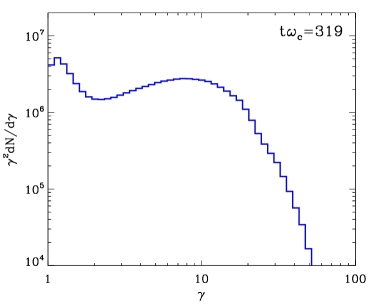 fe,50% = 0.04
B. Cerutti
Energy-resolved particles’ spatial distribution
@ t = 319 ωc-1
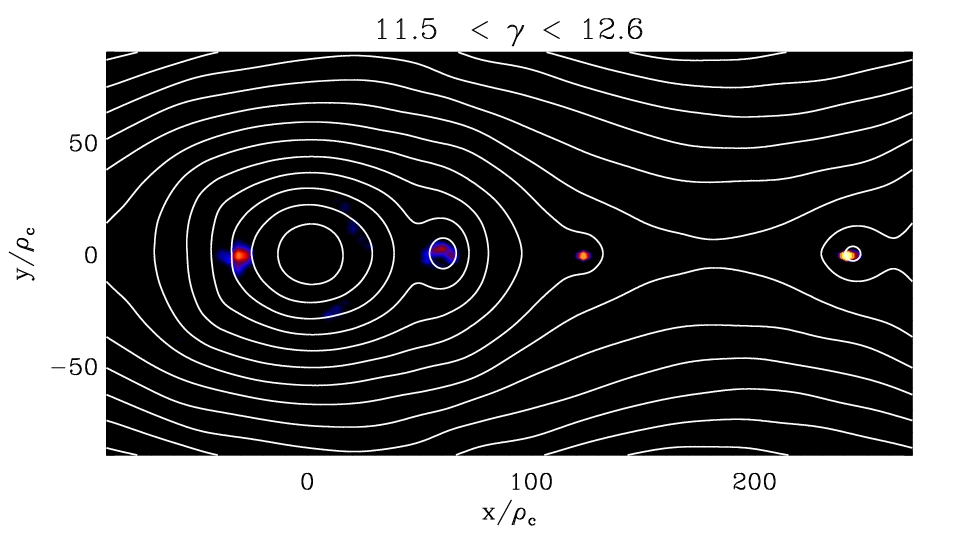 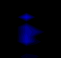 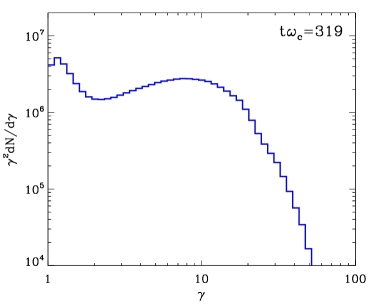 fe,50% = 0.04
B. Cerutti
Energy-resolved particles’ spatial distribution
@ t = 319 ωc-1
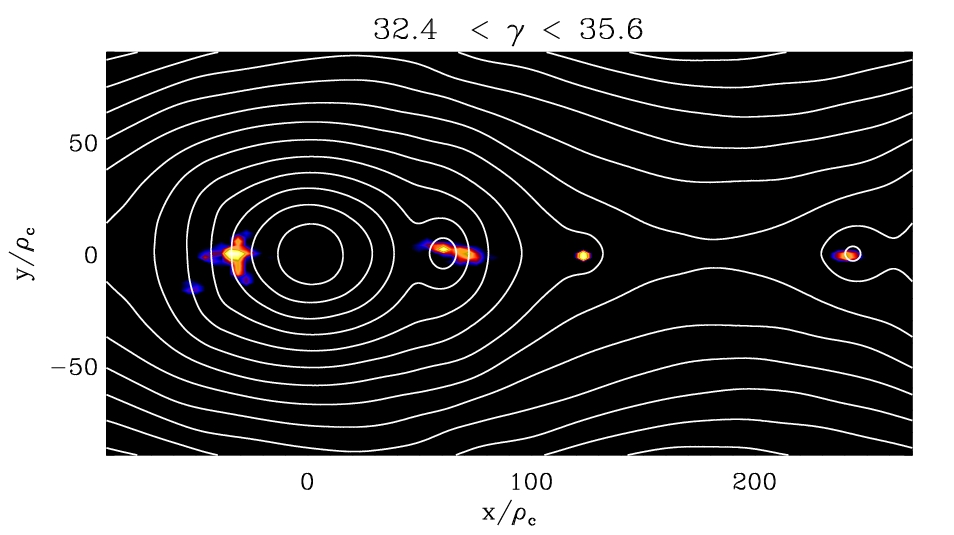 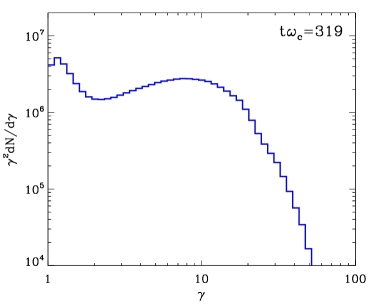 fe,50% = 0.01
B. Cerutti
Energy-resolved particles’ angular distribution
Using the Aitoff projection:
@ t = 319 ωc-1
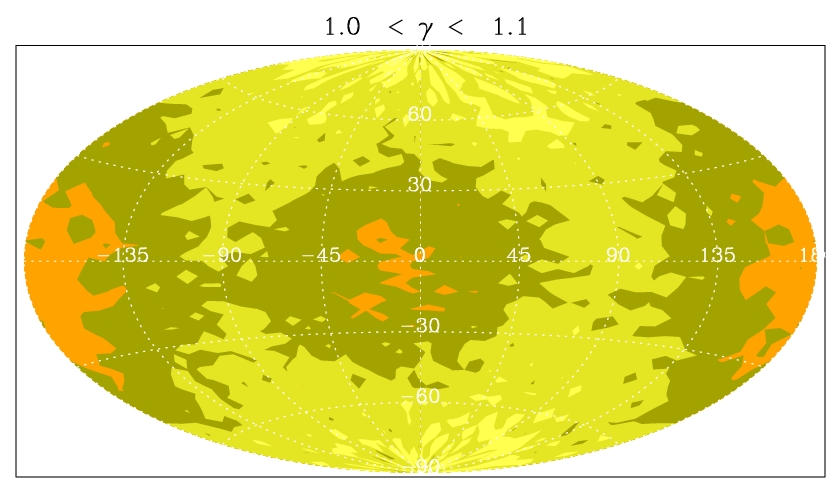 +y
-z
-x
+z
+x
-z
-y
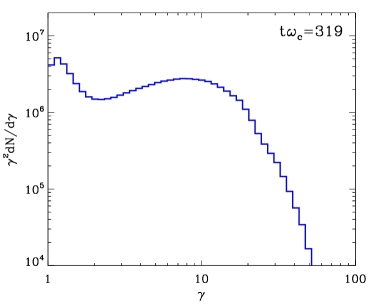 Solid angle containing 50% of all the particles
Ωe,50%/4π = 0.49
B. Cerutti
Energy-resolved particles’ angular distribution
@ t = 319 ωc-1
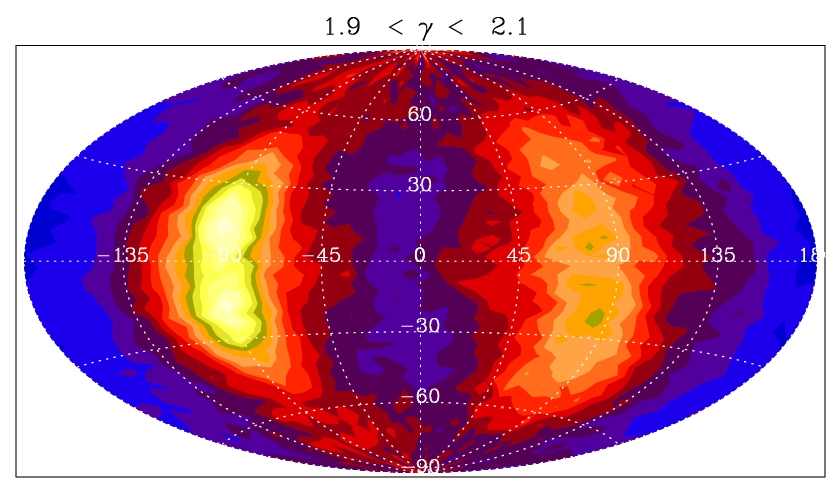 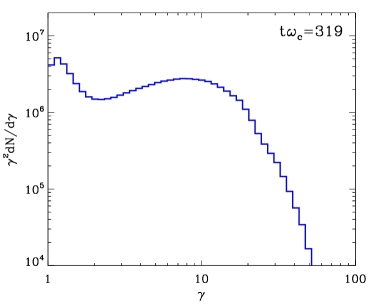 Ωe,50%/4π = 0.37
B. Cerutti
Energy-resolved particles’ angular distribution
@ t = 319 ωc-1
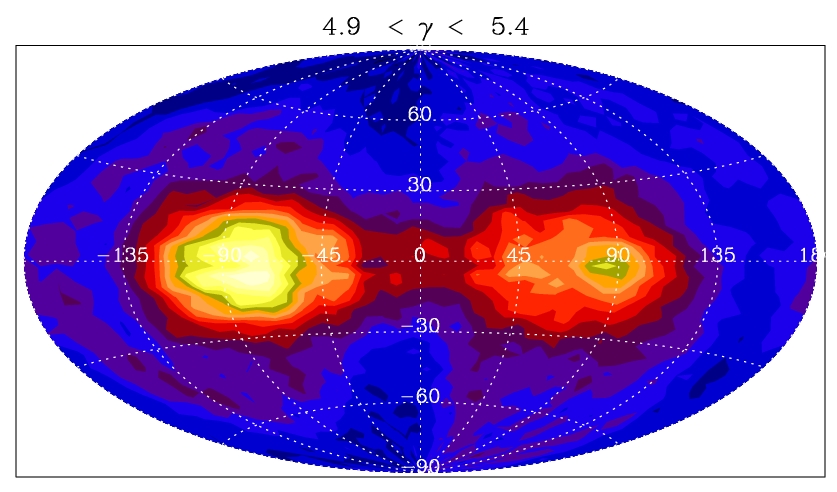 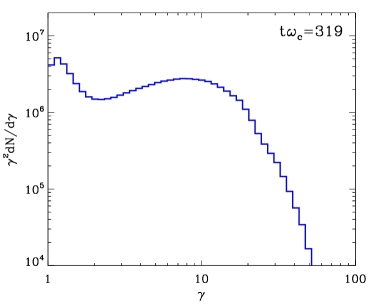 Ωe,50%/4π = 0.32
B. Cerutti
Energy-resolved particles’ angular distribution
@ t = 319 ωc-1
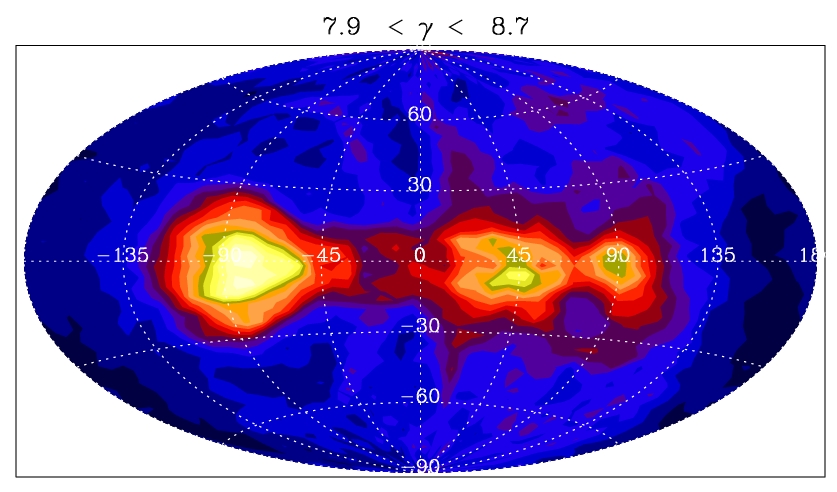 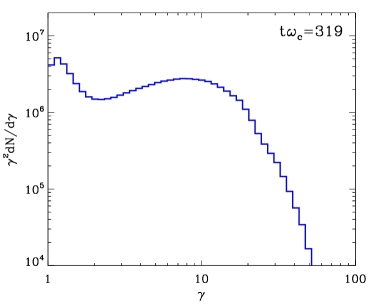 Ωe,50%/4π = 0.28
B. Cerutti
Energy-resolved particles’ angular distribution
@ t = 319 ωc-1
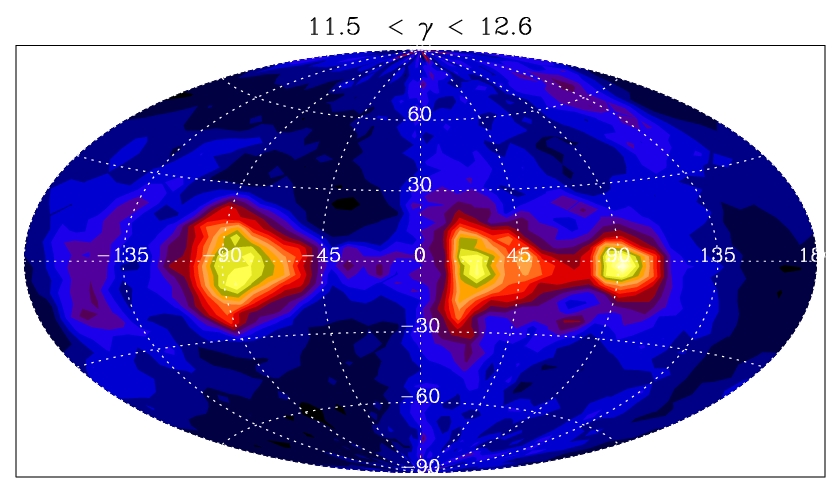 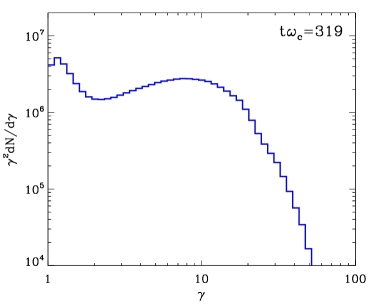 Ωe,50%/4π = 0.26
B. Cerutti
Energy-resolved particles’ angular distribution
@ t = 319 ωc-1
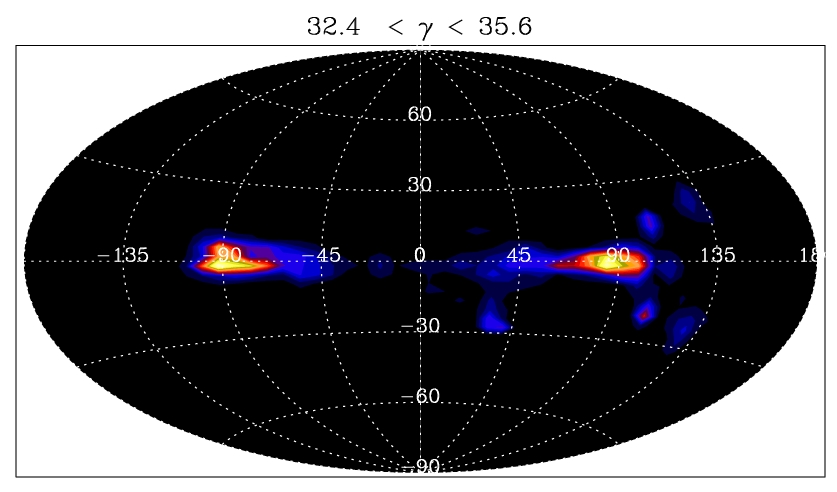 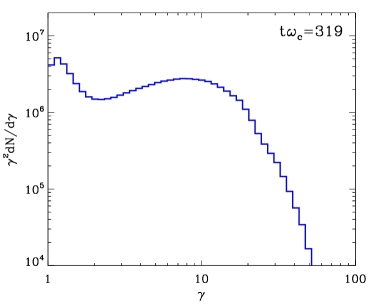 Ωe,50%/4π = 0.02
B. Cerutti
Strong energy-dependent anisotropy and inhomogeneity
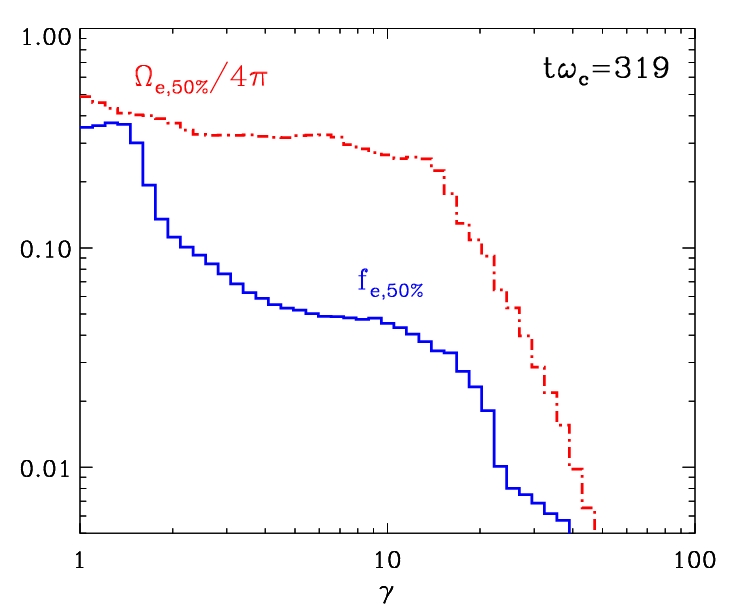 - HE particles are anisotropic and bunched inside magnetic islands
- Ωe,50%/4π and fe,50% are time-dependent functions
- HE anisotropy/inhomogeneity disappear at the end of reconnection
Radiative signature of reconnection
B. Cerutti
Synchrotron radiation energy distribution
Pure synchrotron radiation
The plasma is optically thin
Photons are boosted in the particle’s direction of motion
Energy losses negligible
Assumptions:
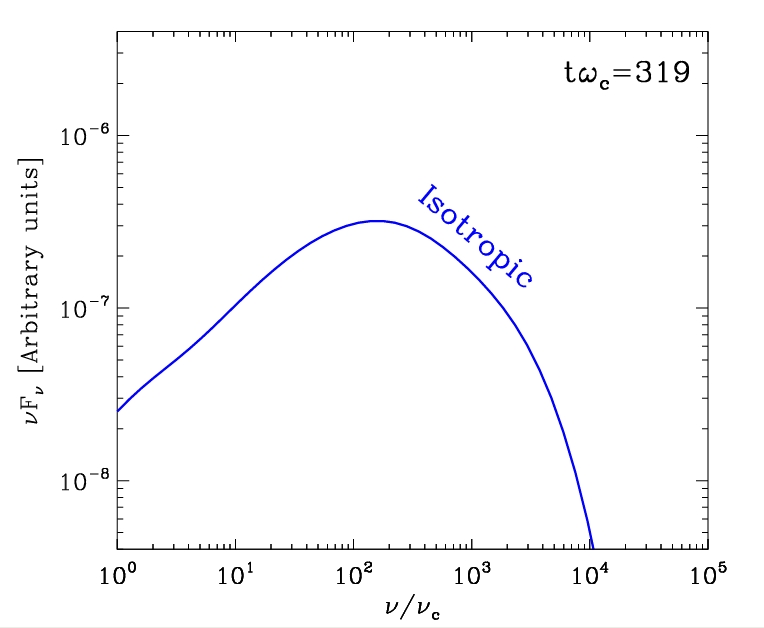 All particles, isotropic-averaged
flux
B. Cerutti
where νc = 3eB0(γ²=1)/4πmc
The high-energy radiation flux is highly anisotropic
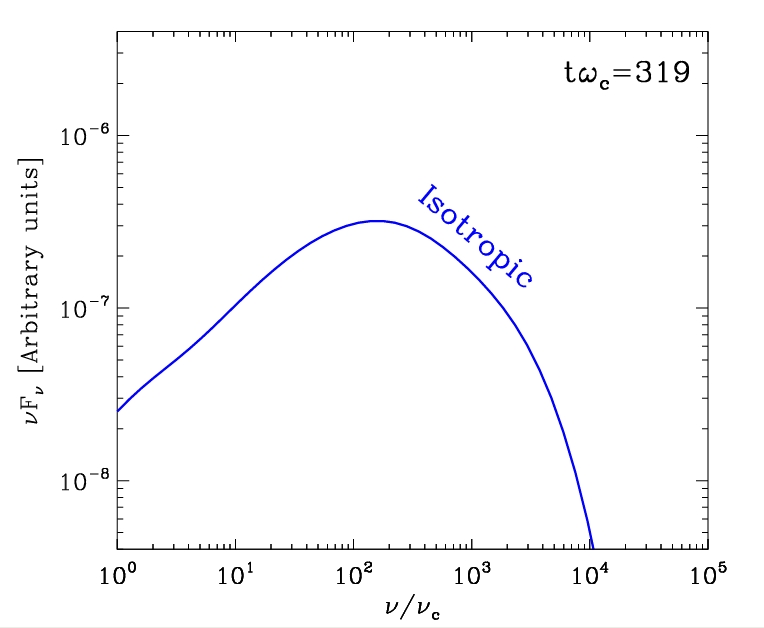 High-energy particle angular distribution
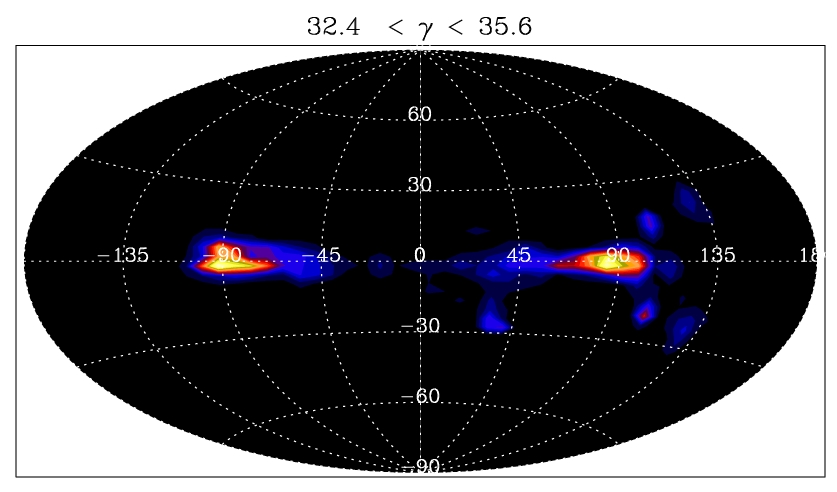 B. Cerutti
The high-energy radiation flux is highly anisotropic
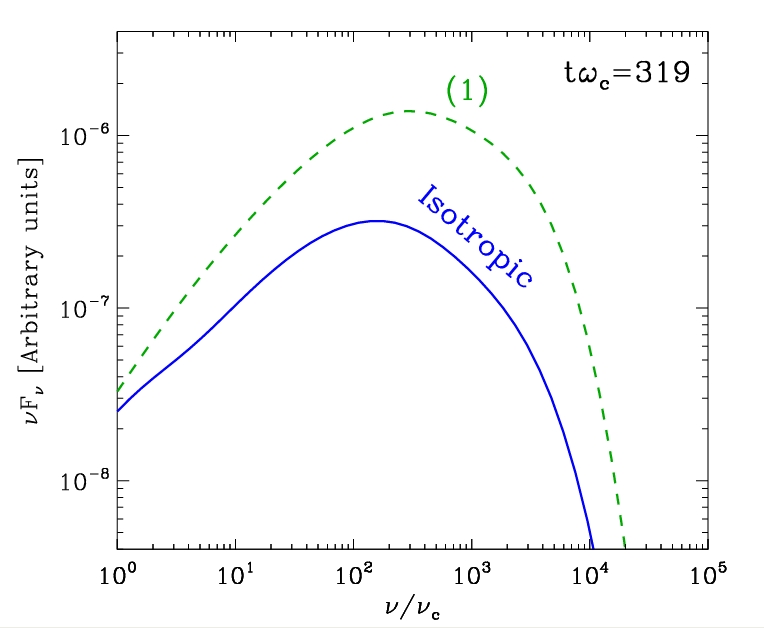 Apparent HE flux INCREASED!
High-energy particle angular distribution
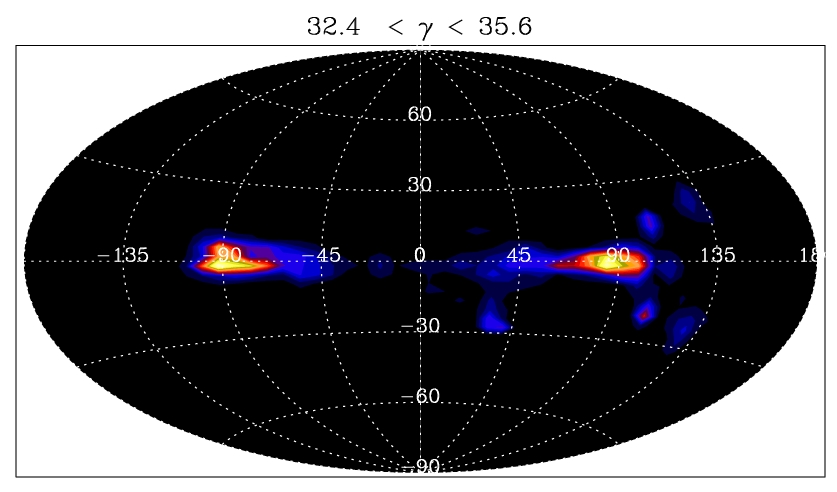 (1)
ΔΩ ≈ 0.3 sr
B. Cerutti
The high-energy radiation flux is highly anisotropic
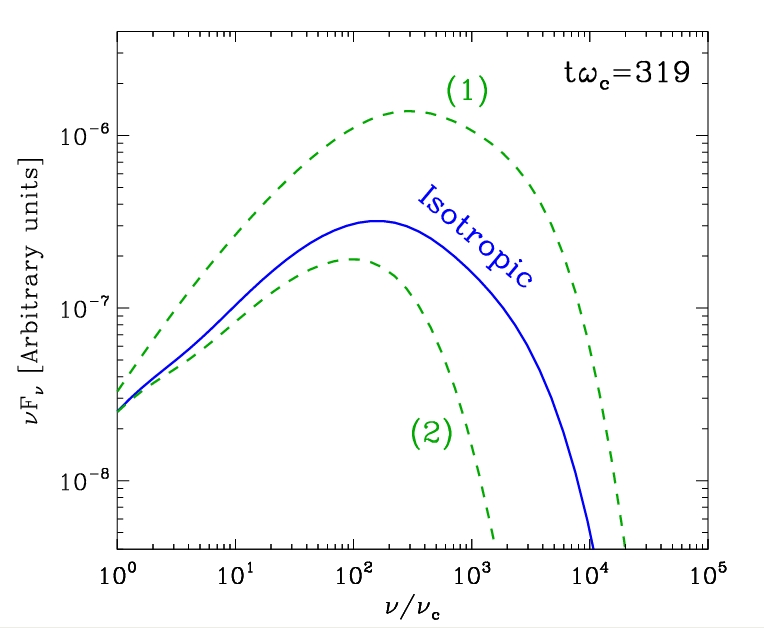 Apparent HE flux INCREASED!
High-energy particle angular distribution
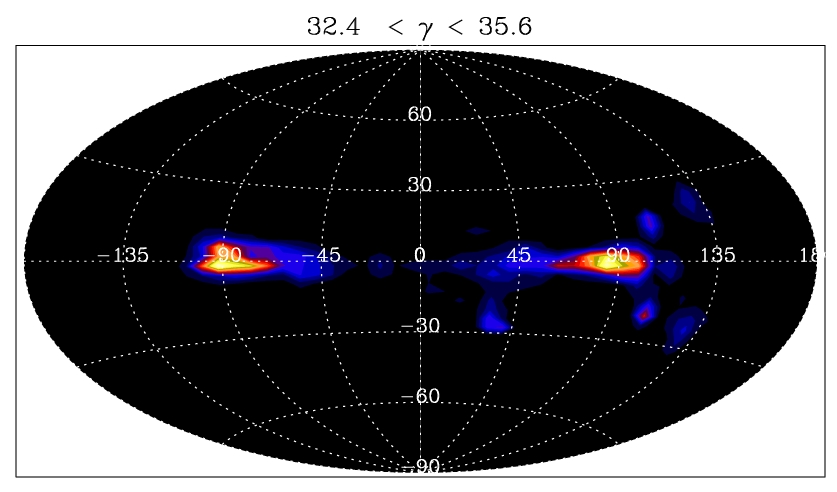 (2)
(1)
ΔΩ ≈ 0.3 sr
Apparent HE flux SUPPRESSED!
« Kinetic beaming »: apparent beaming of the radiation due to the strong energy-dependent anisotropy of the particles.

≠ signature than Doppler beaming, energy-independent boosting.
B. Cerutti
High-energy lightcurves
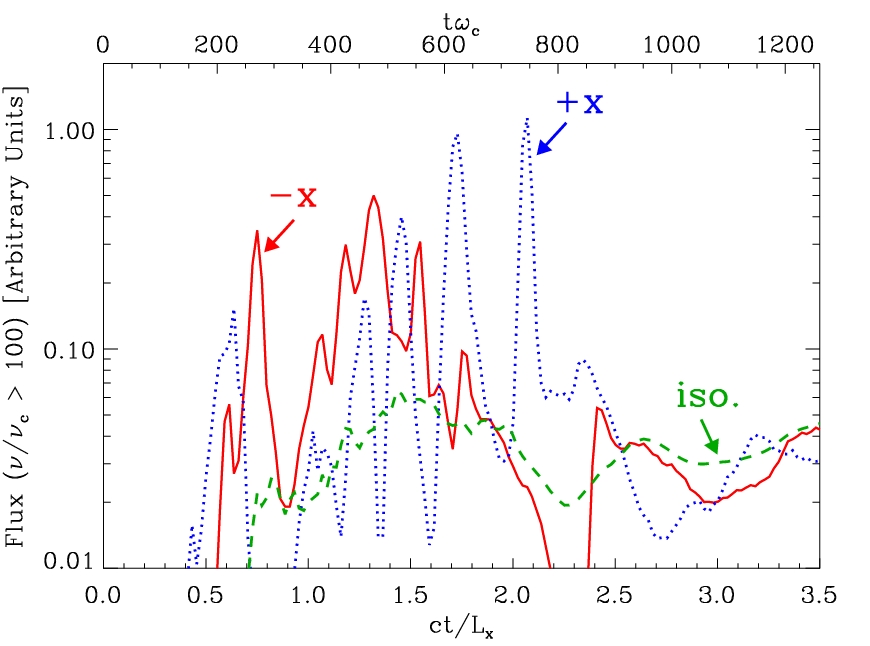 Symmetric shape Δt<< Lx/c
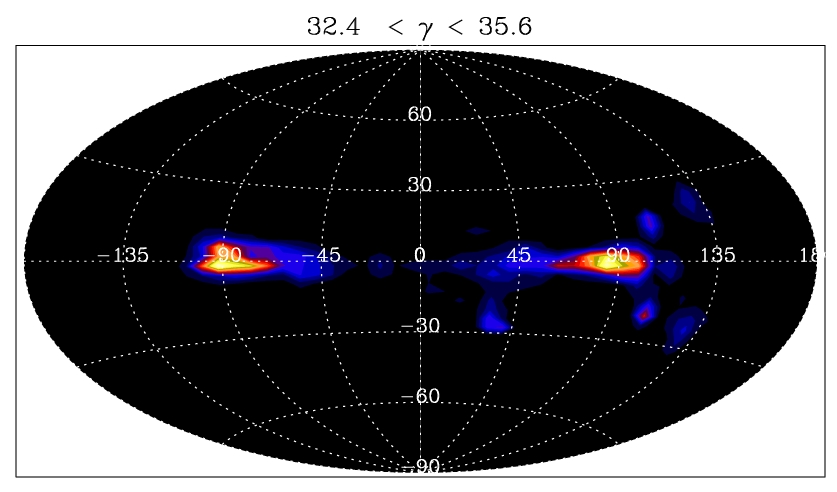 -x
+x
Reconnection naturally generates bright, ultra-rapid, symmetric sub-flares of radiation
B. Cerutti
High-energy particle bunching
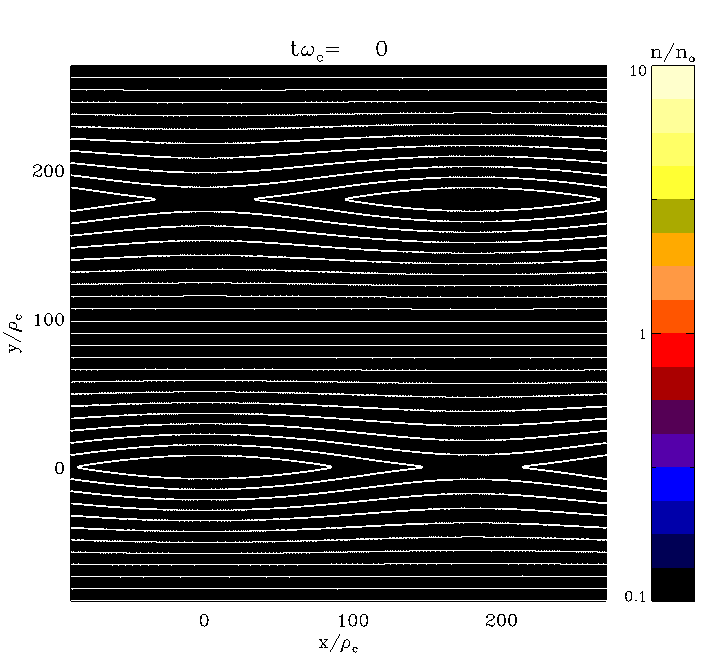 Density of particles γ >10
Ultra-short varibility is caused by HE particle bunching into compact regions inside islands
B. Cerutti
High-energy particle anisotropy
Density of particles γ >10
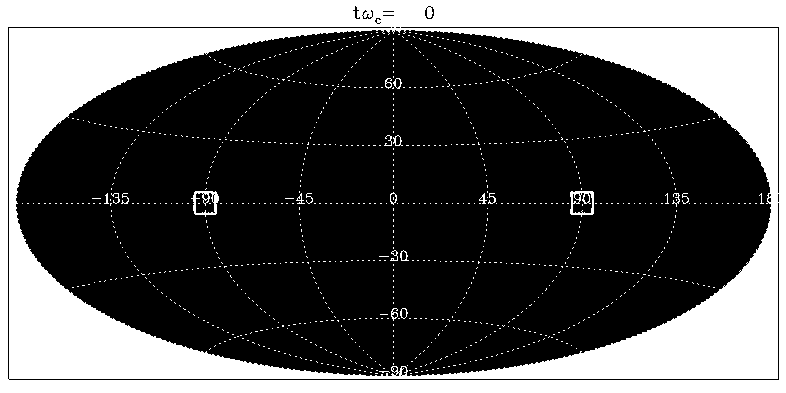 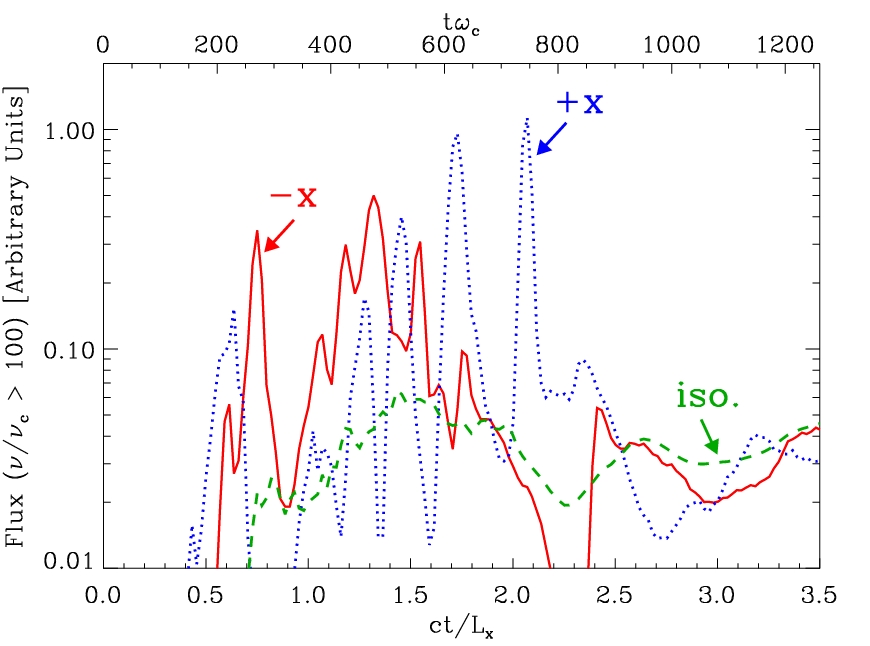 The beam of high-energy particles sweeps across the line of sight intermittently: bright symmetric flares.
B. Cerutti
Application to Crab flares?
The anisotropy and inhomogeneity of energetic particles can explain the puzzling properties of the Crab flares:

 Alleviates energetics and statistics requirements
 Ultra-rapid variability is expected (emitting region << system size)
 Nearly symmetric sub-flares are expected (sweeping beam)
Observed lightcurves
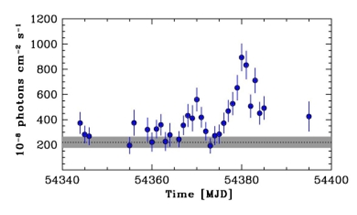 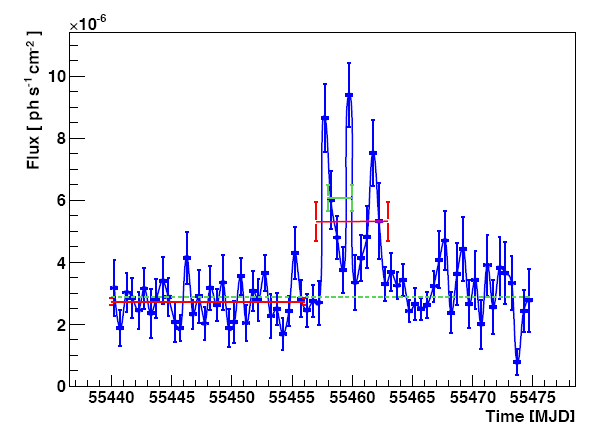 Expected lightcurve
Sep. 10
Oct. 07
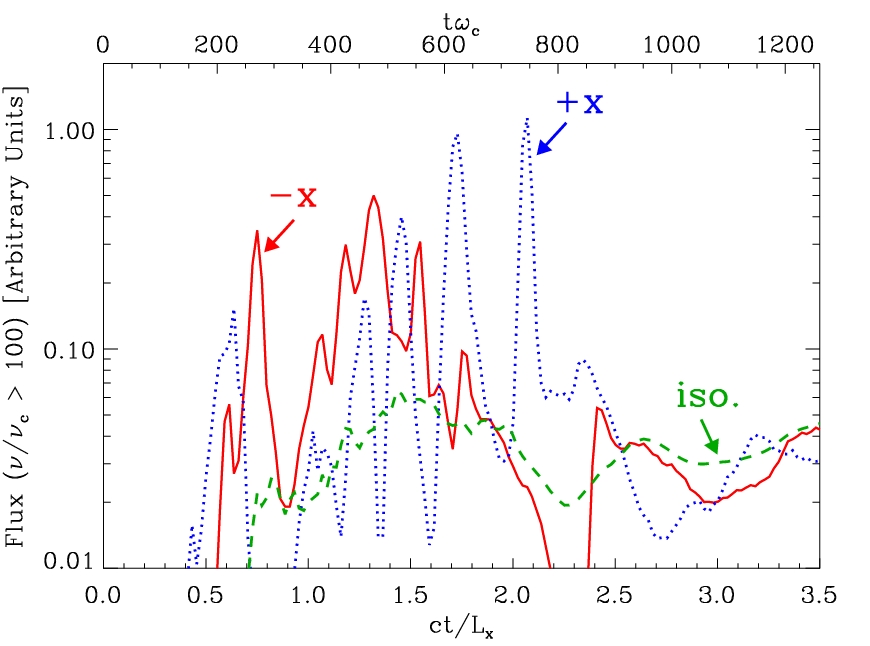 [Tavani et al. 2011]
[Balbo et al. 2011]
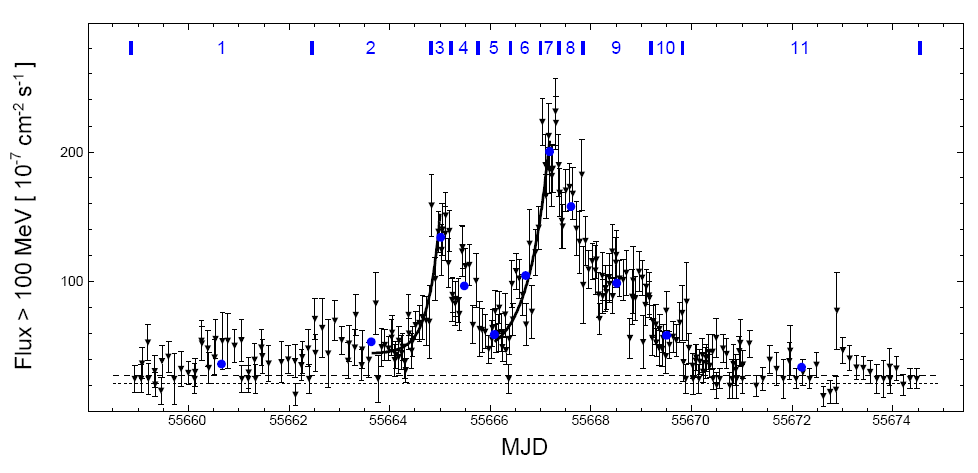 Apr. 11
[Cerutti et al. 2012b]
[Buehler et al. 2012]
B. Cerutti
Application to TeV blazar flares?
PKS 2155-304 (BL Lac): short-time variability ~200 s << Rblack-hole/c.
 Requires high Doppler factor δdopp > 50.
“Doppler factor crisis” [Henri & Saugé 2006]
PKS 2155-304
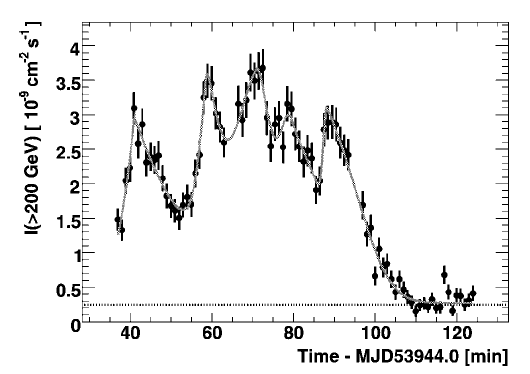 PKS 1222+216 (FSRQ): ~10 minutes, compact emitting source, far from the central engine (avoid γ-ray absorption).
Severe energetics constraints.
[Nalewajko et al. 2012]
Expected lightcurve
PKS 1222+216
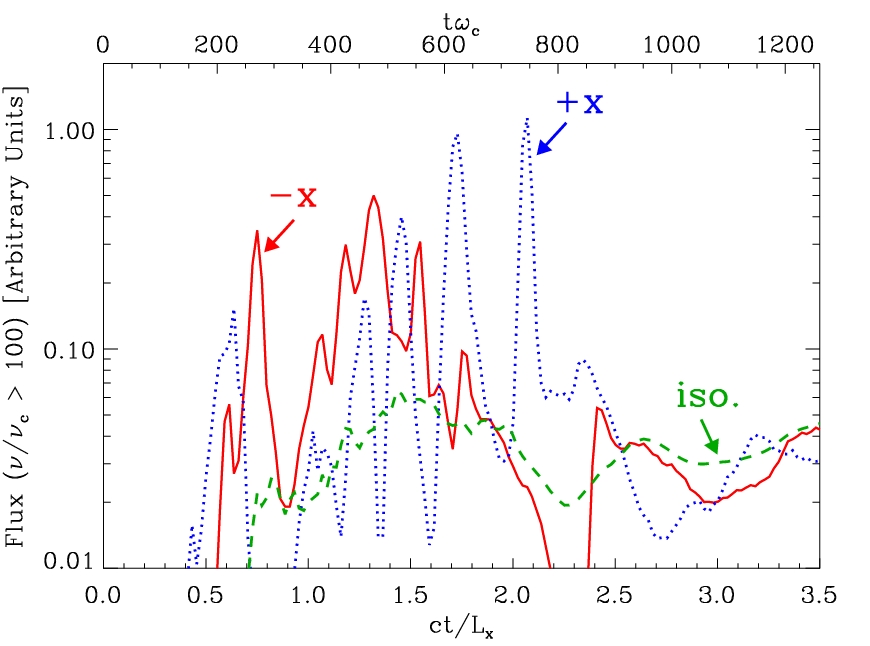 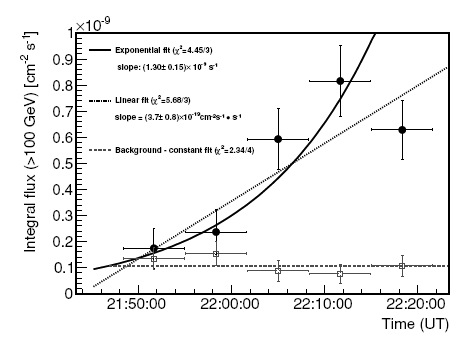 [Aharonian et al. 2007]
[Cerutti et al. 2012b]
[Aleksić et al. 2011]
Kinetic beaming and particle bunching can alleviate these severe constraints on the emitting regions.